КВН в 4-х классах.
о-пуш-ка
пушка
го-во-рит
горит
ю-но-ша
ноша
май-ка
май
о-лень
лень
ба-боч-ка
бочка
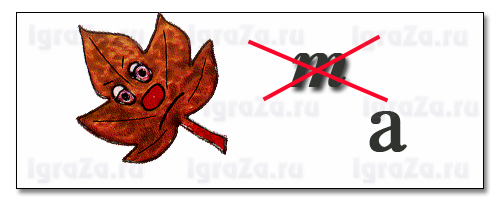 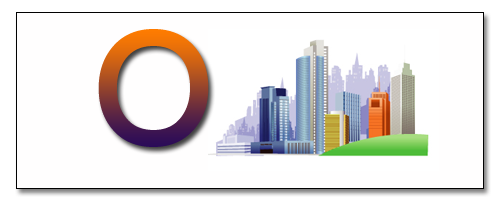 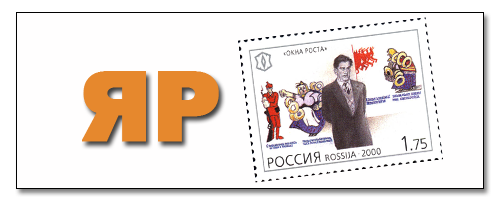 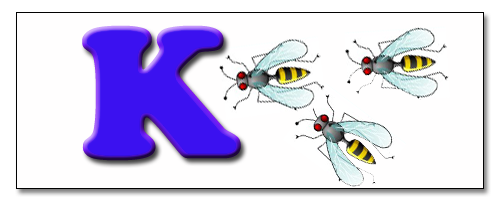 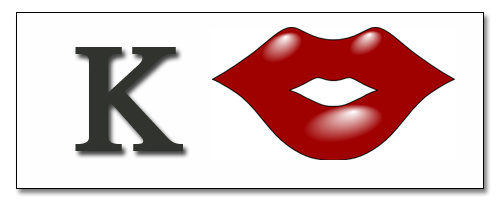 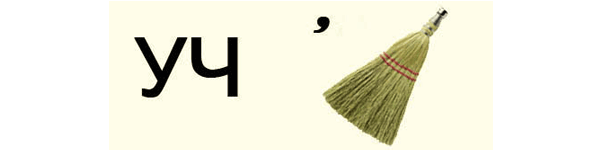 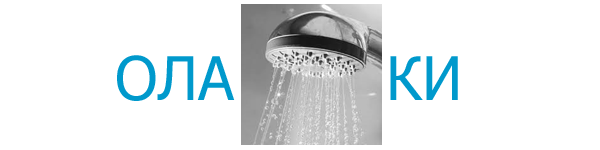 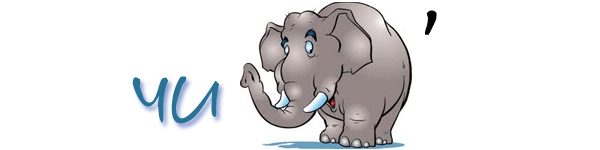 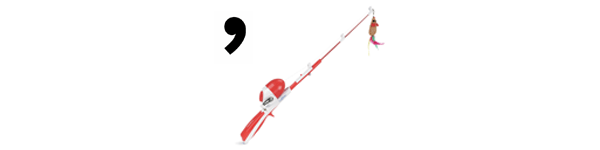